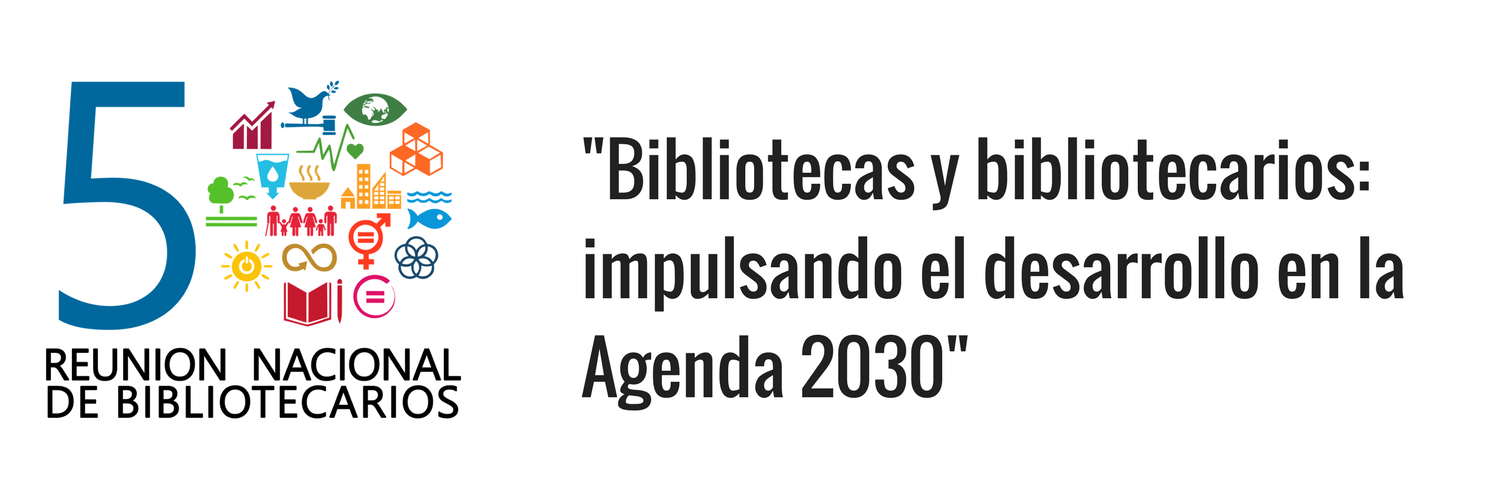 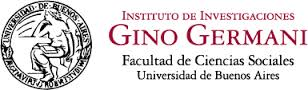 Servicios editoriales científicos
Oportunidades y desafíos para las bibliotecas de investigación
Carolina De Volder
IIGG- Fsoc (UBA)
carolina_devolder@yahoo.com.ar
El Instituto
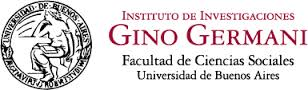 14 Áreas temáticas

216 investigadores
248 becarios
144 auxiliares de investigación

                     + de 200 proyectos de investigación
+ de 600
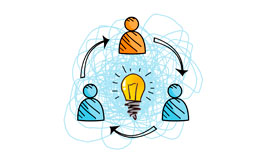 El CDI es el nexo de acceso a la información científica para el desarrollo de las actividades académicas de los miembros del Instituto, investigadores y profesionales de posgrado de otras instituciones.

                     2 bibliotecarios
El Centro de Documentación e Información
CDI en el Proceso de gestión de la información
Investigador
Consumidor de información
Gestores de recursos bibliográficos que 
dan soporte a la investigación
DOBLE
MISIÓN
Apoyo en el proceso
de producción 
científica
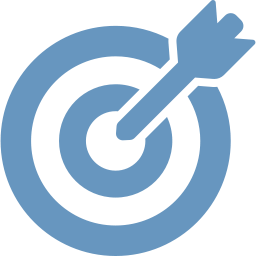 Investigador
Productor 
de información
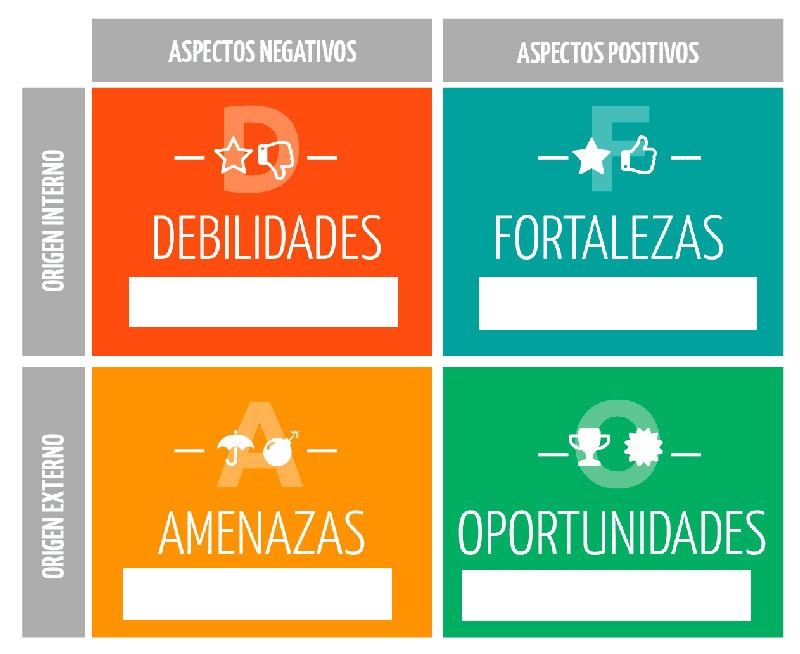 Análisis FODA
ESCASOS RECURSOS $$
POLÍTICA EDITORIAL INEXISTENTE
PERSONAL CAPACITADO Y MOTIVADO
COMPETENCIA
COMPETENCIA
CDI en el Proceso de gestión de la información
La Gestión de la información comprende: 
un conjunto de estrategias que visa identificar las necesidades informacionales, mapear los flujos formales de información en los diferentes ambientes de la organización, así como su colecta, filtraje, análisis, organización, almacenaje y diseminación, objetivando apoyar el desarrollo de las actividades cotidianas y la tomada de decisión en el ambiente corporativo (Valentim, 2004).

El objetivo de la GI es potencializar los recursos informacionales existentes, ampliando la capacidad del aprendizaje organizacional y apoyando el proceso decisorio por medio de las actividades desarrolladas por la organización.

Gestionar información y contextualizarla para facilitar los flujos y procesos organizacionales, se constituyen en acciones informacionales para que las organizaciones actúen con seguridad en el mercado global (Santos y Valentim, 2015). Es decir, la información se torna materia prima importante en las relaciones humanas, sociales, globales y empresariales.
Ante el volumen de información existente en los ambientes organizacionales, se entiende que para alcanzar la ventaja competitiva deseada es necesario que la información sea valorada y “dominada”, siendo gestionada de manera eficaz desde su prospección, selección, filtraje, tratamiento, organización, almacenamiento, diseminación y uso, alimentando y consolidando la toma de deci
Apoyo en el proceso de producción del conocimiento
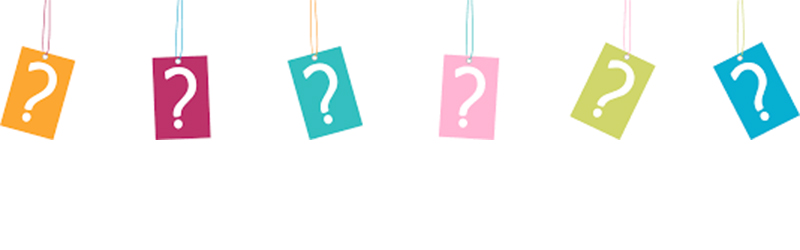 1) ¿Cómo cito?
2) ¿Dónde publico?
3) ¿Qué revistas son las más citadas o las que 
tienen mayor puntaje en la evaluación?
4)¿Me conviene publicar en acceso abierto? ¿Dónde encuentro revistas en acceso abierto que sean de calidad?
5) ¿Cómo difundo mi producción científica y académica 
para que tenga mayor impacto?
¿Cómo cumplo con la Ley 26.899?
1) ¿Cómo cito?
Documentos
Formación
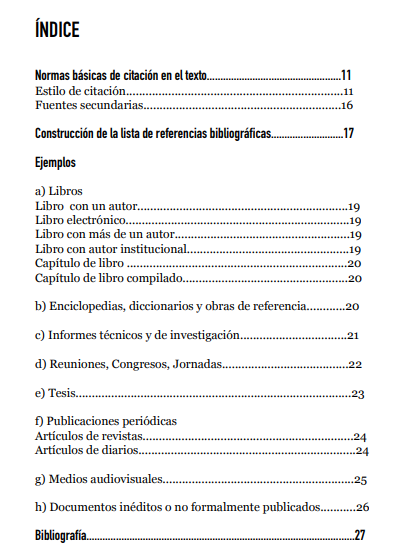 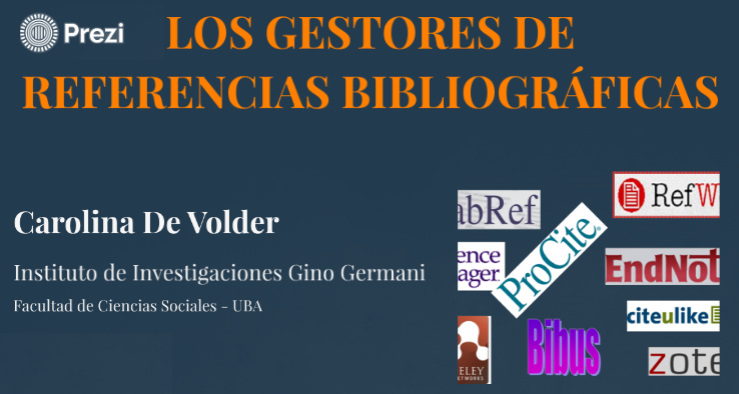 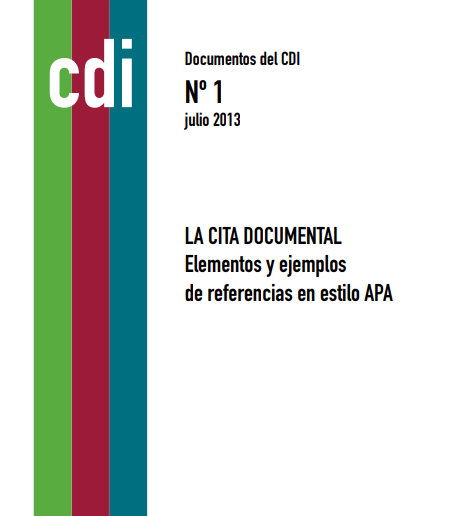 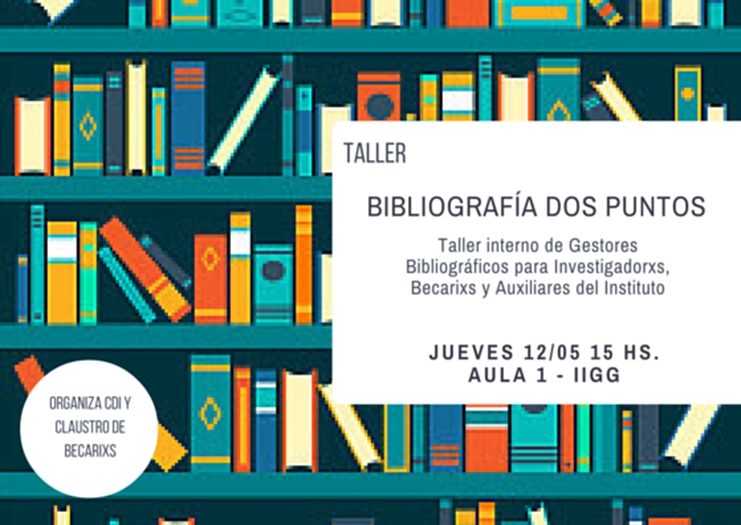 http://iigg.sociales.uba.ar/wp-content/uploads/sites/49/2011/03/dcdi.pdf
2) ¿Dónde publico?
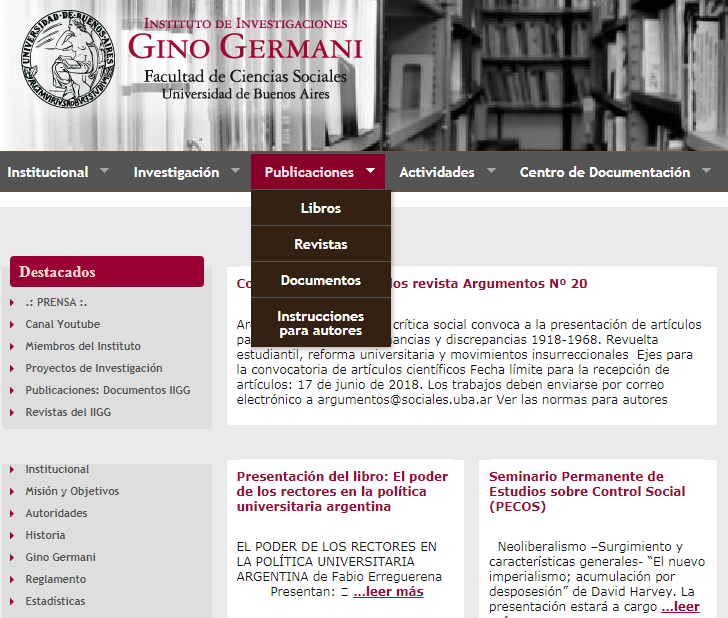 Alternativas externas
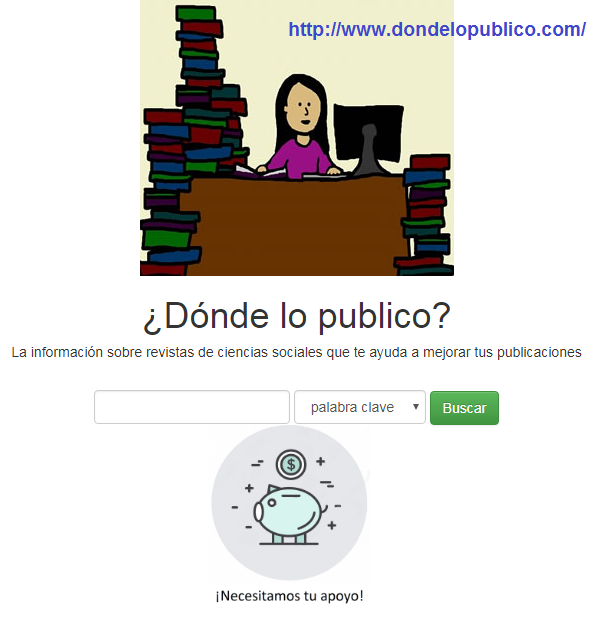 Alternativas propias
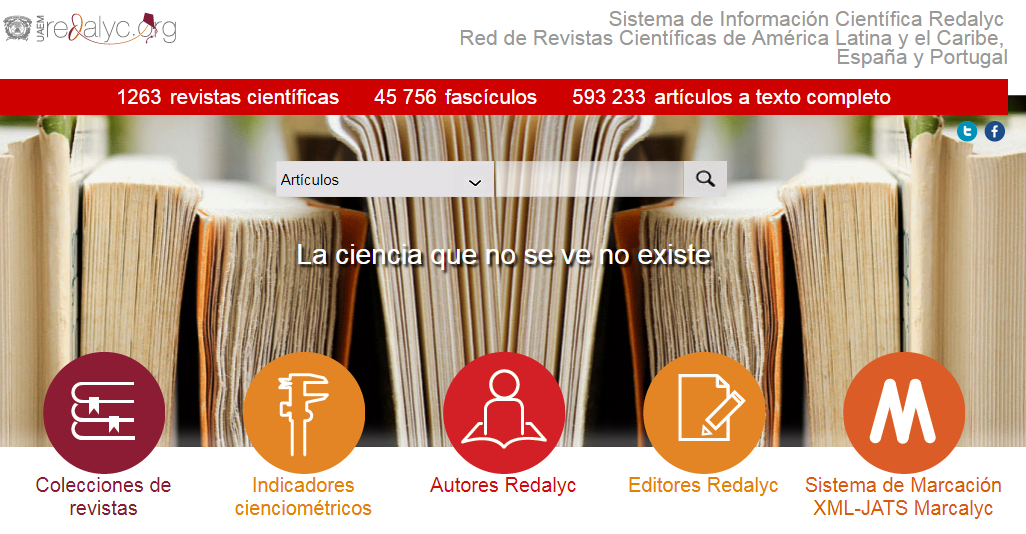 2) ¿Dónde publico?
Documentos de Trabajo
Revistas
Alternativas propias
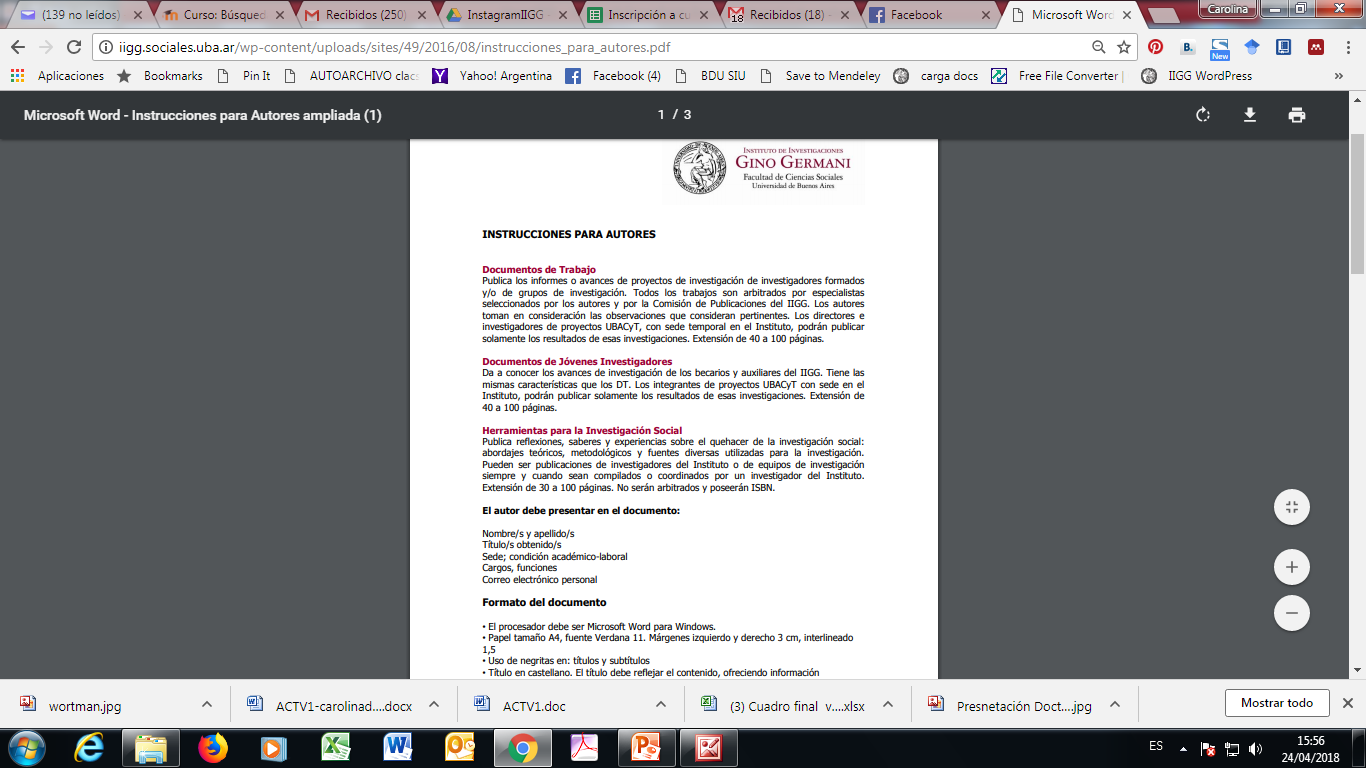 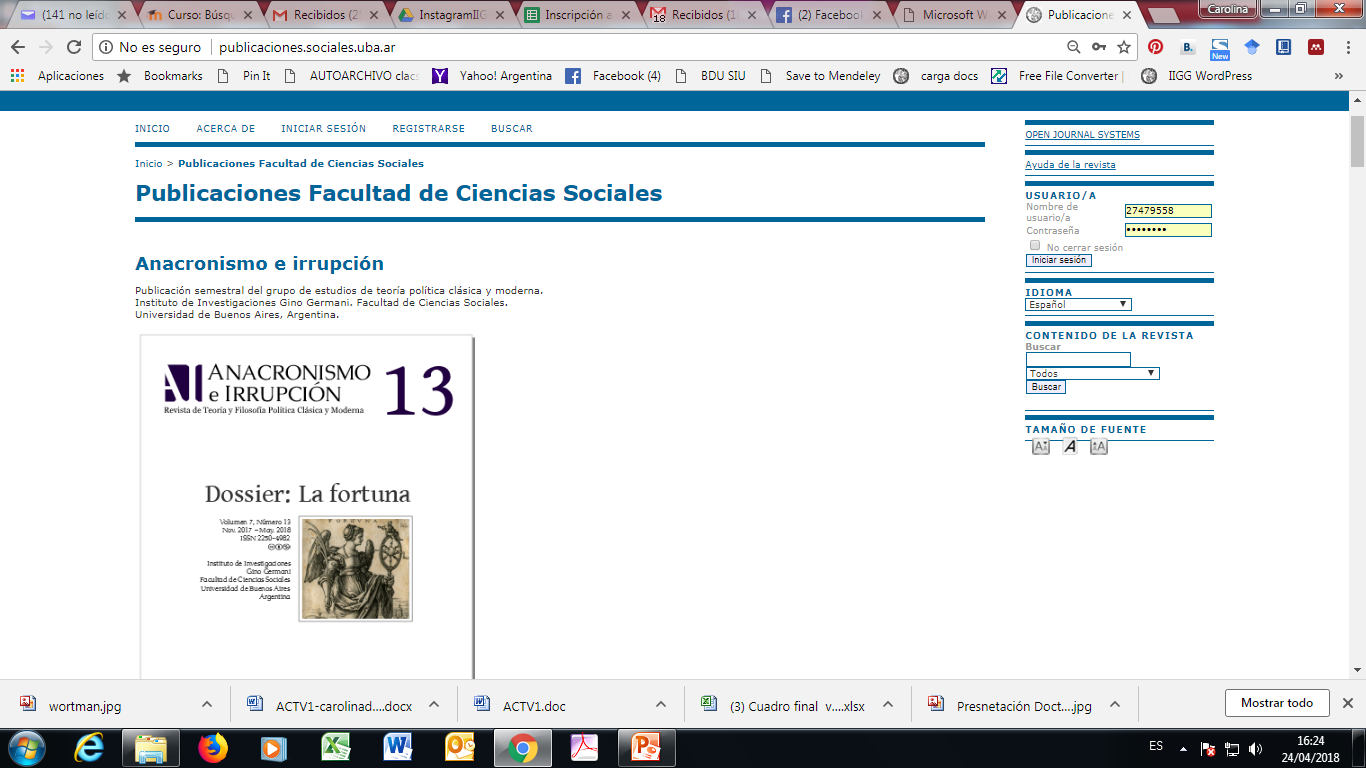 Normas
Acceso Abierto
Licencias CC
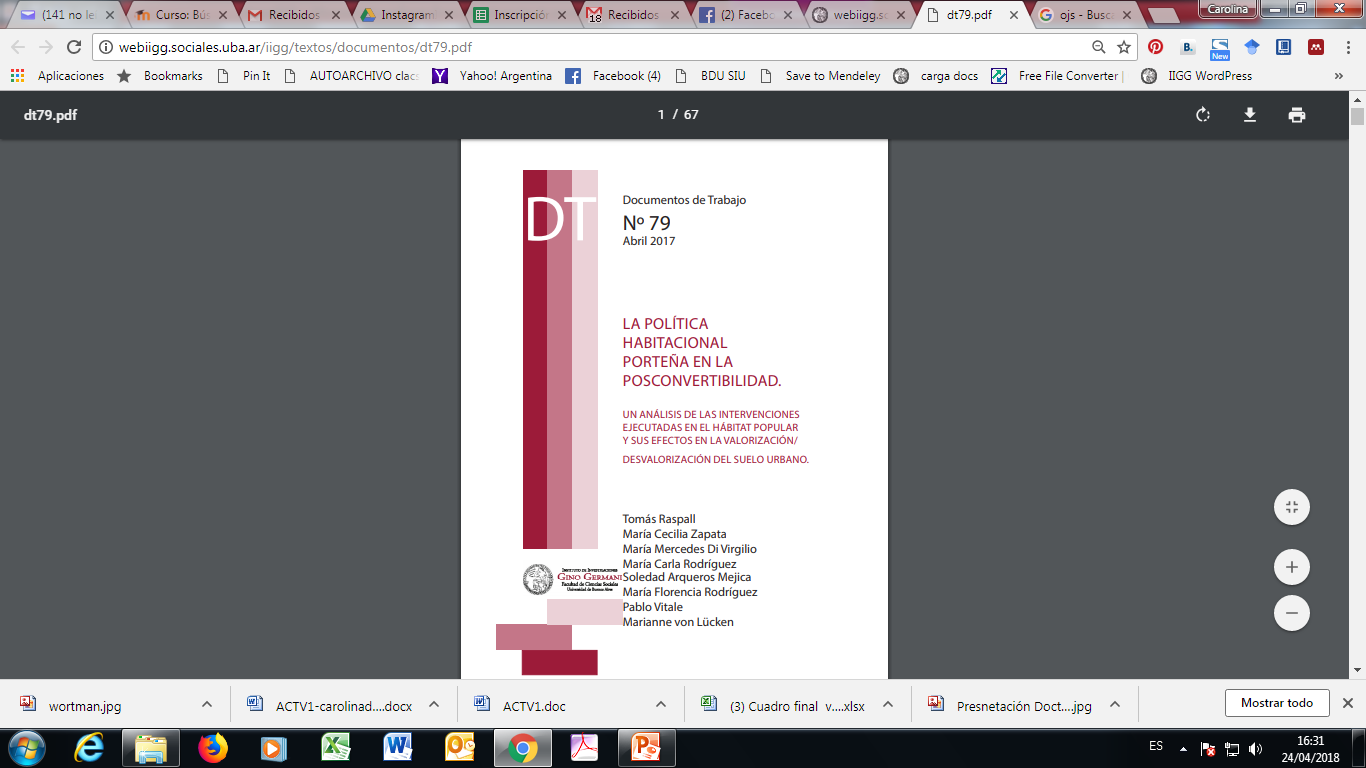 Libros
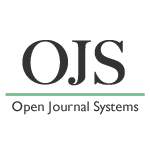 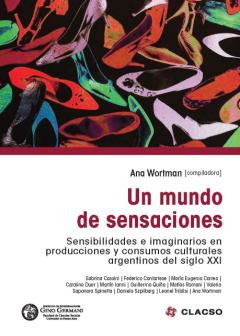 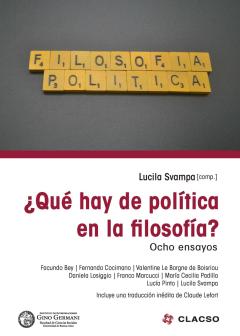 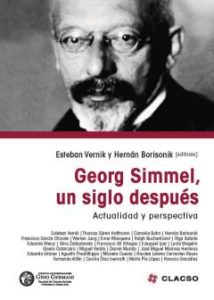 3) ¿Qué revistas son las más citadas o las que 
tienen mayor puntaje en la evaluación?
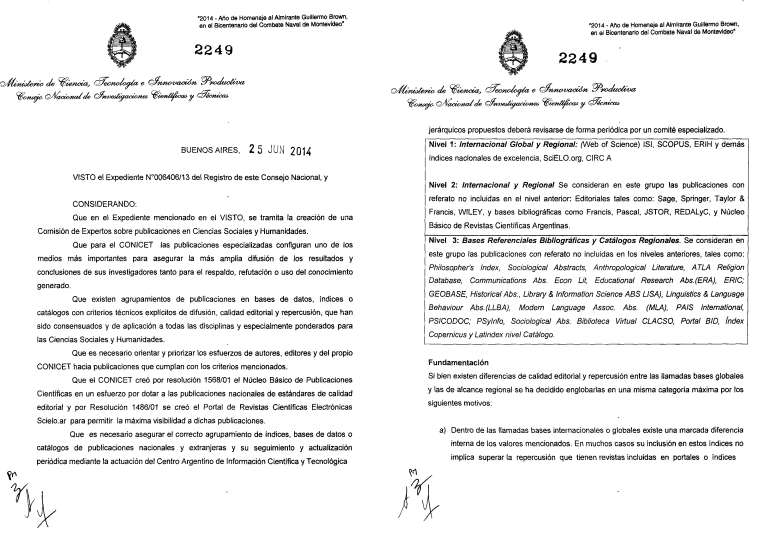 Nivel 1
Nivel 2
Nivel 3
Bases para la Categorización de Publicaciones Periódicas en Ciencias Sociales y Humanidades
4. ¿Me conviene publicar en acceso abierto? 
¿Dónde encuentro revistas en acceso abierto 
que sean de calidad?
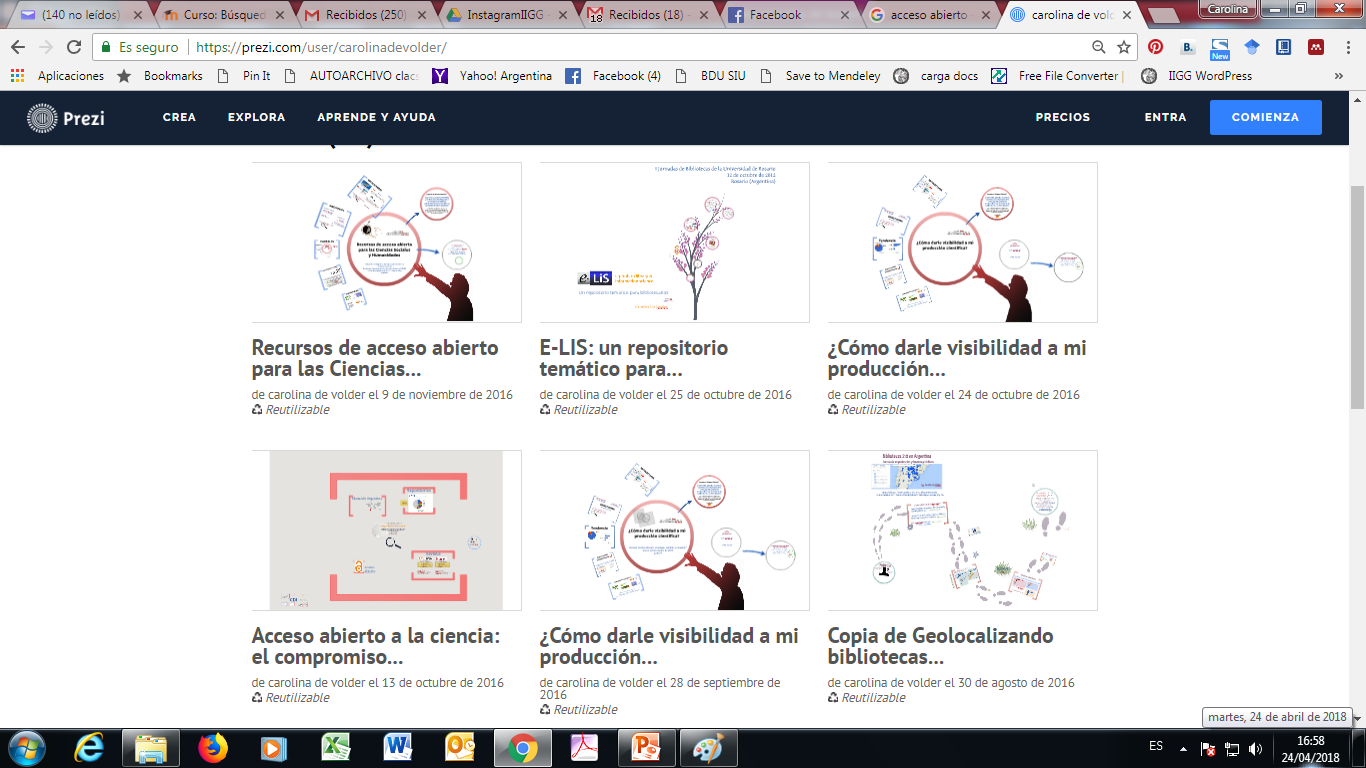 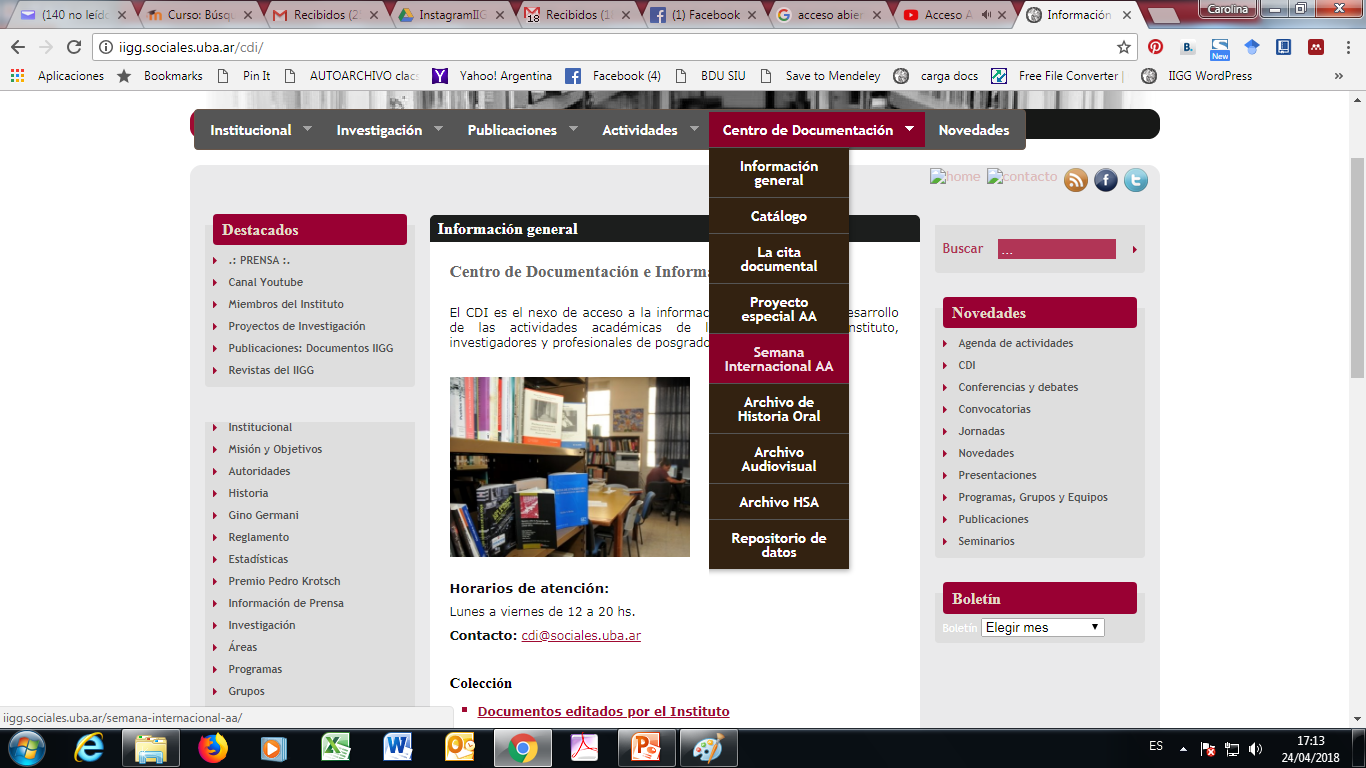 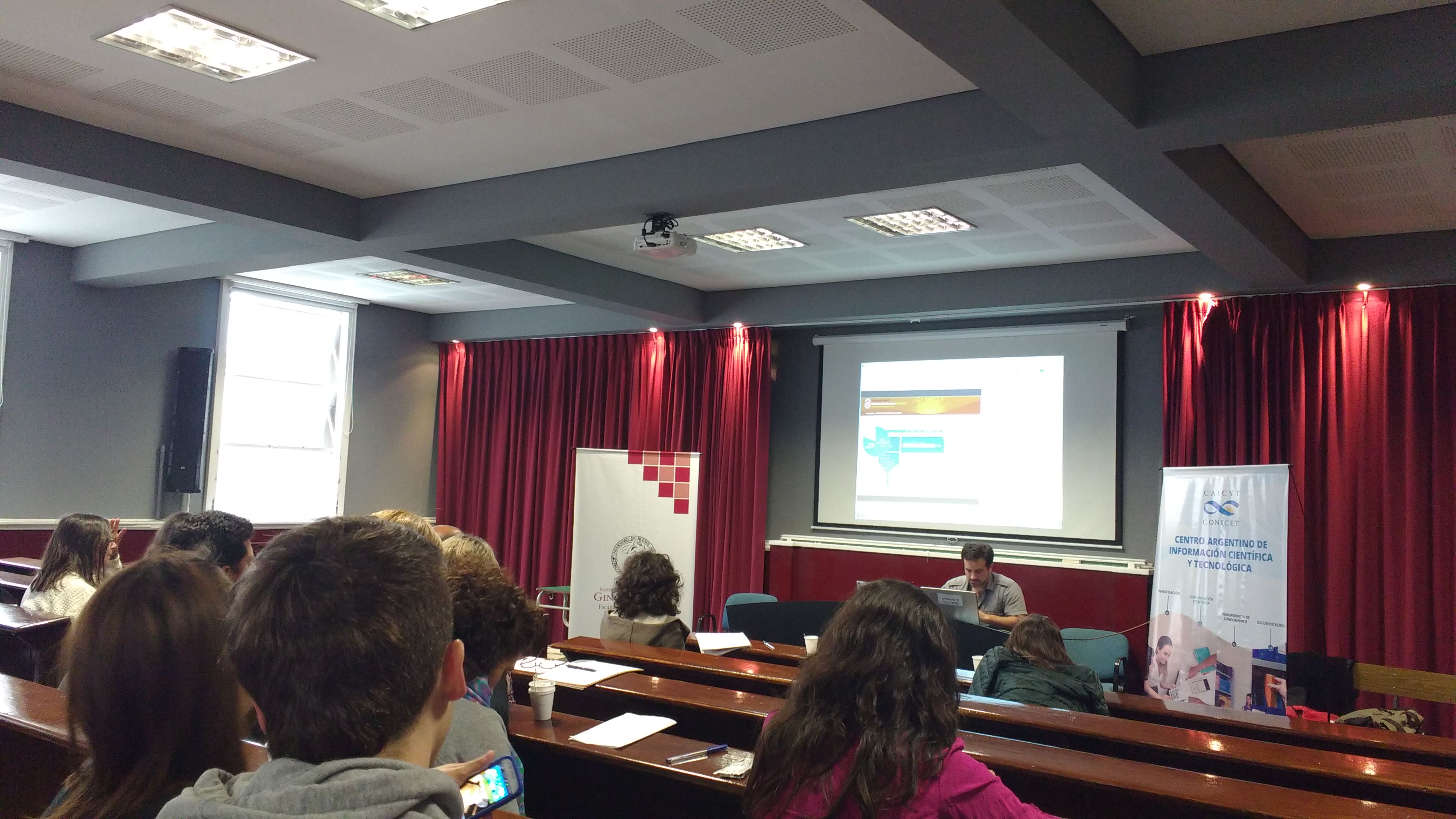 Jornada “Abierto en acción” 2016
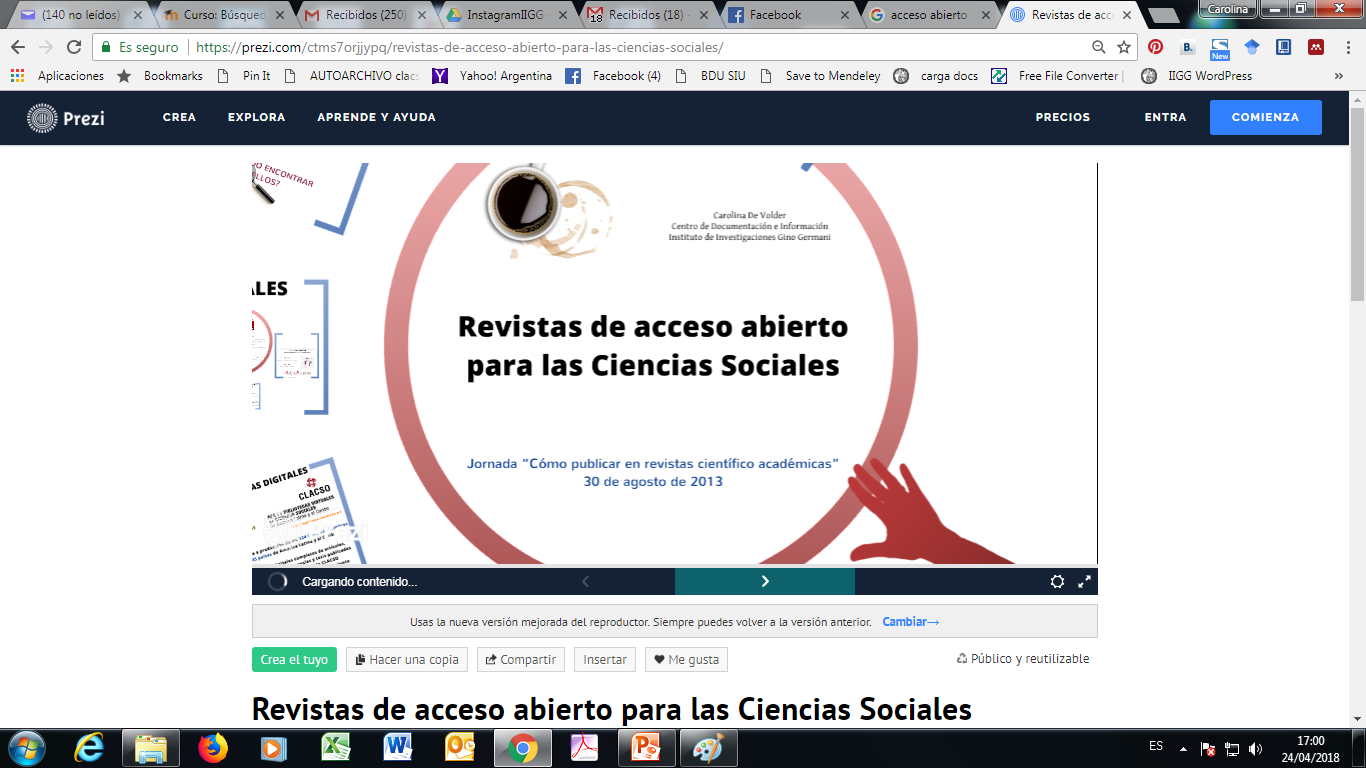 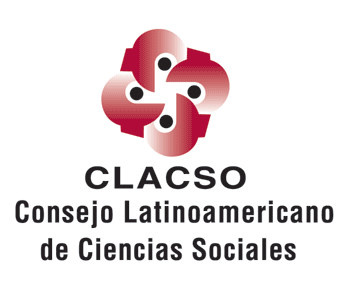 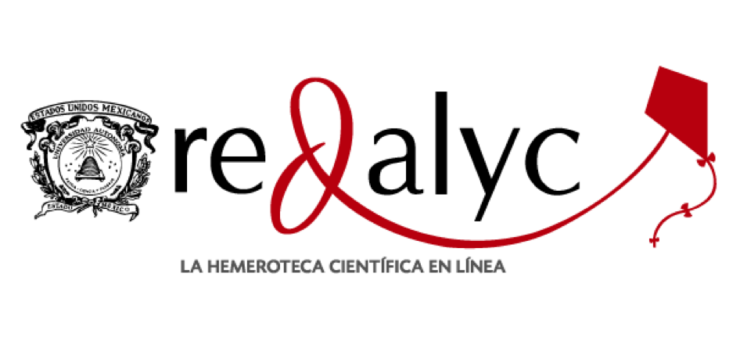 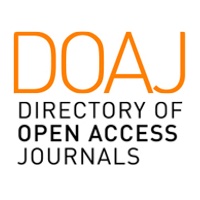 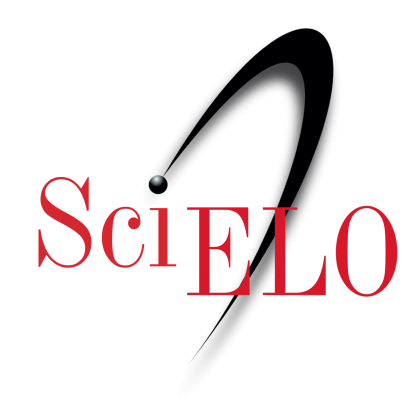 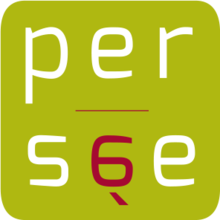 5)¿Cómo difundo mi producción científica 
y académica para que tenga mayor impacto?
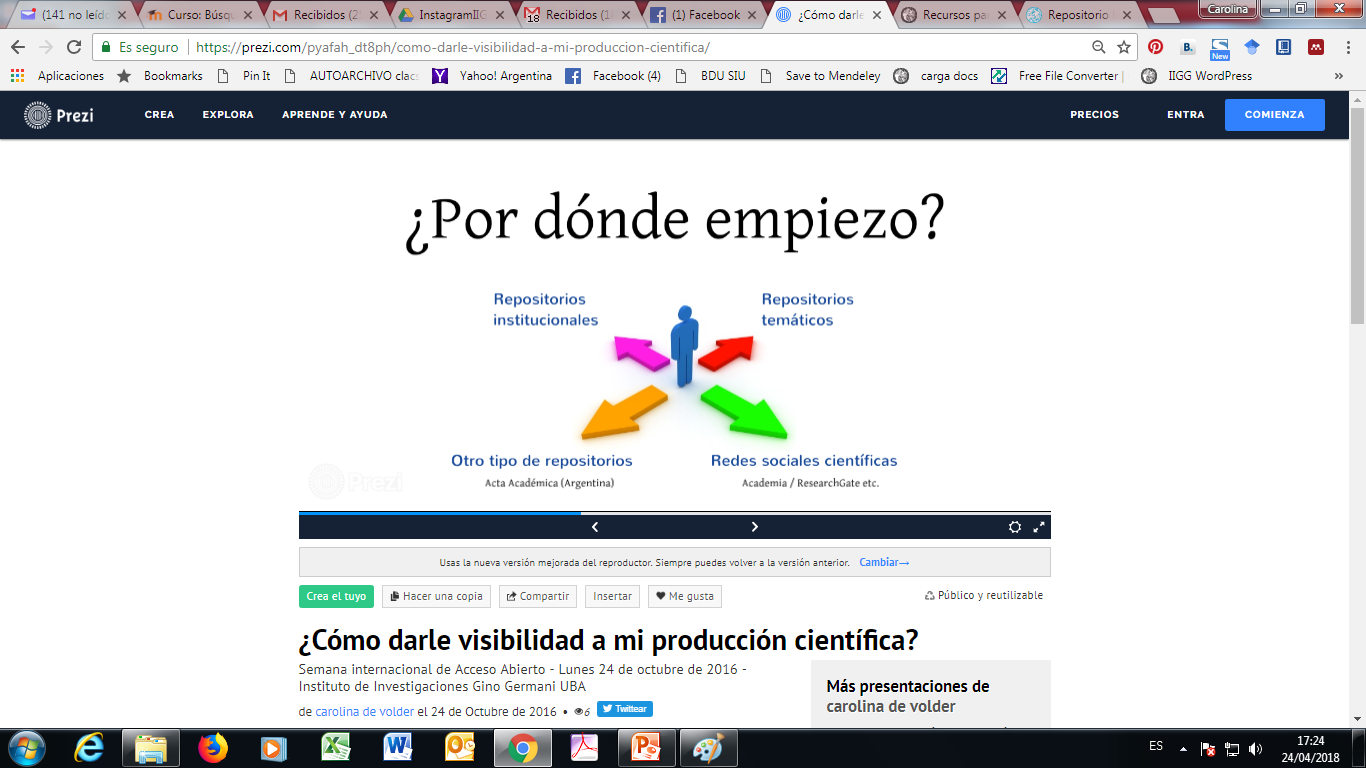 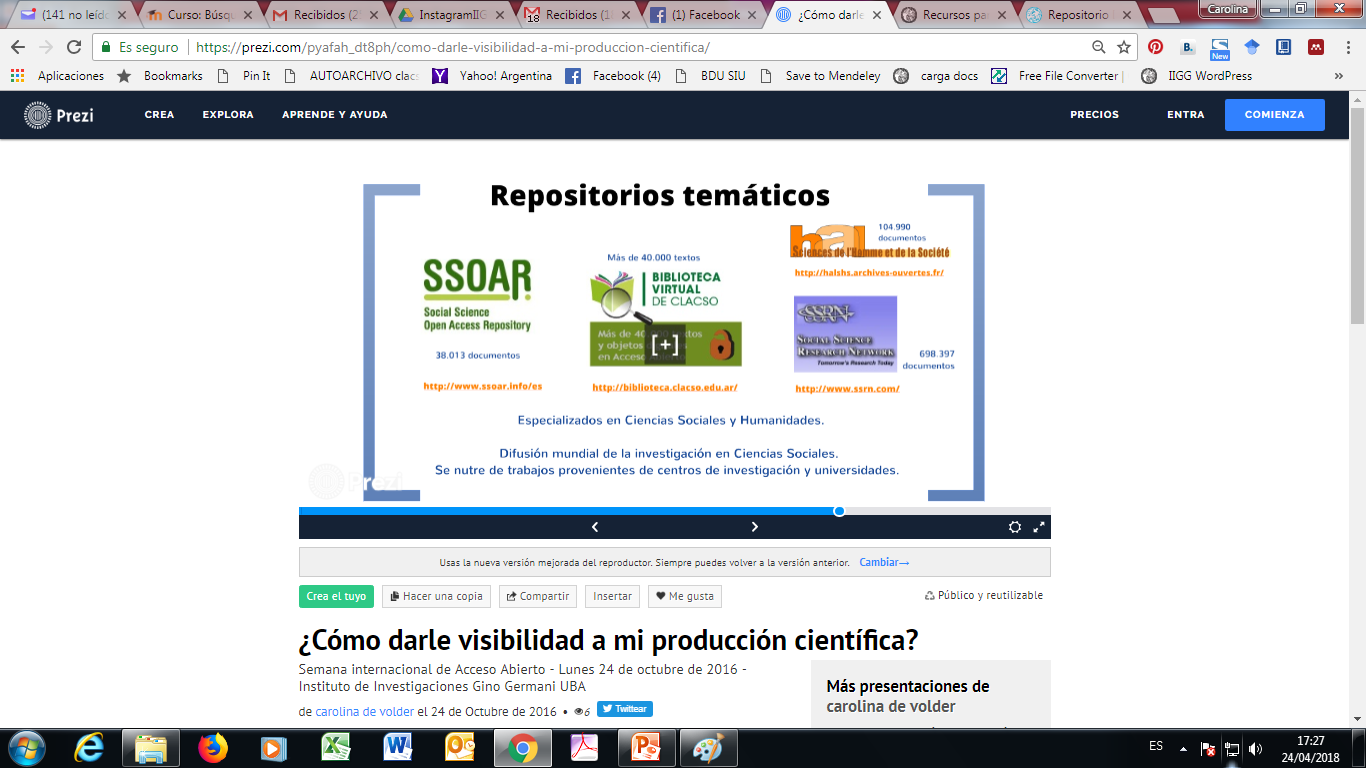 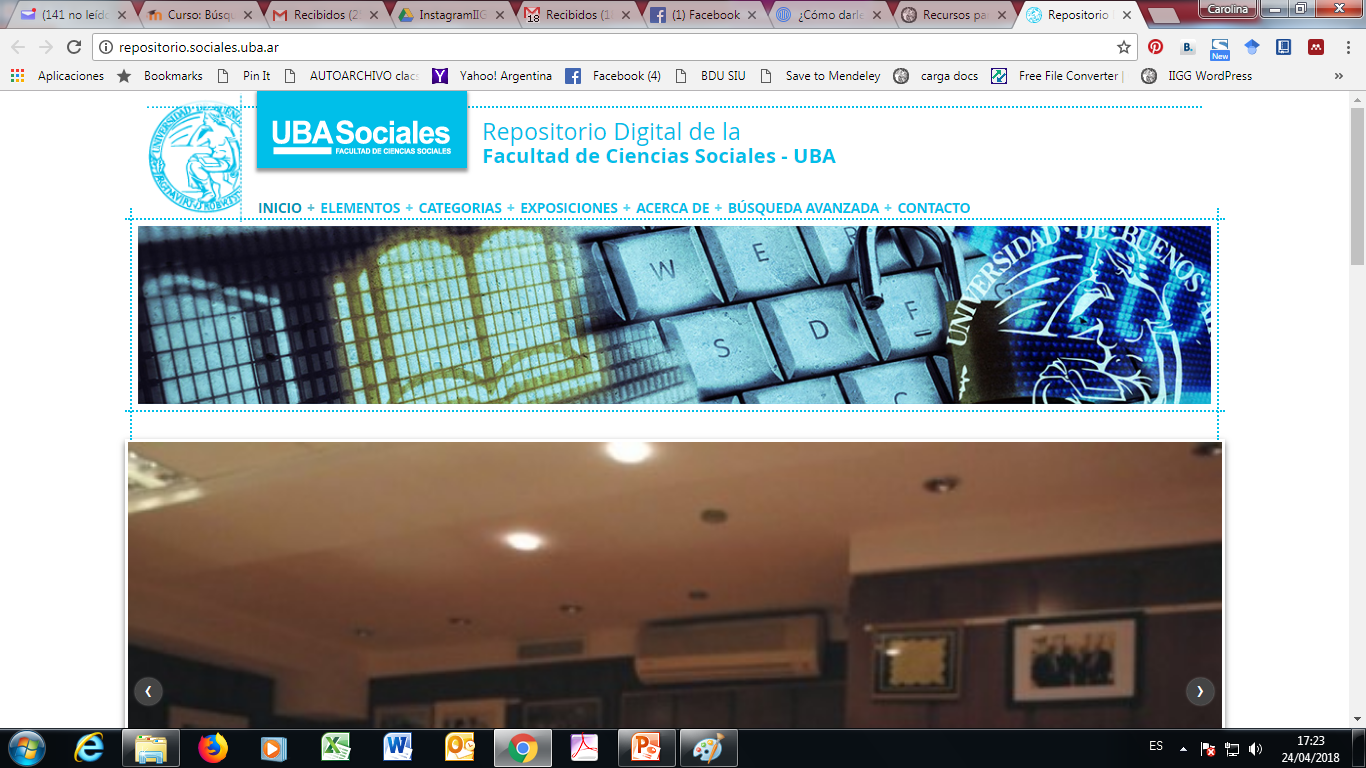 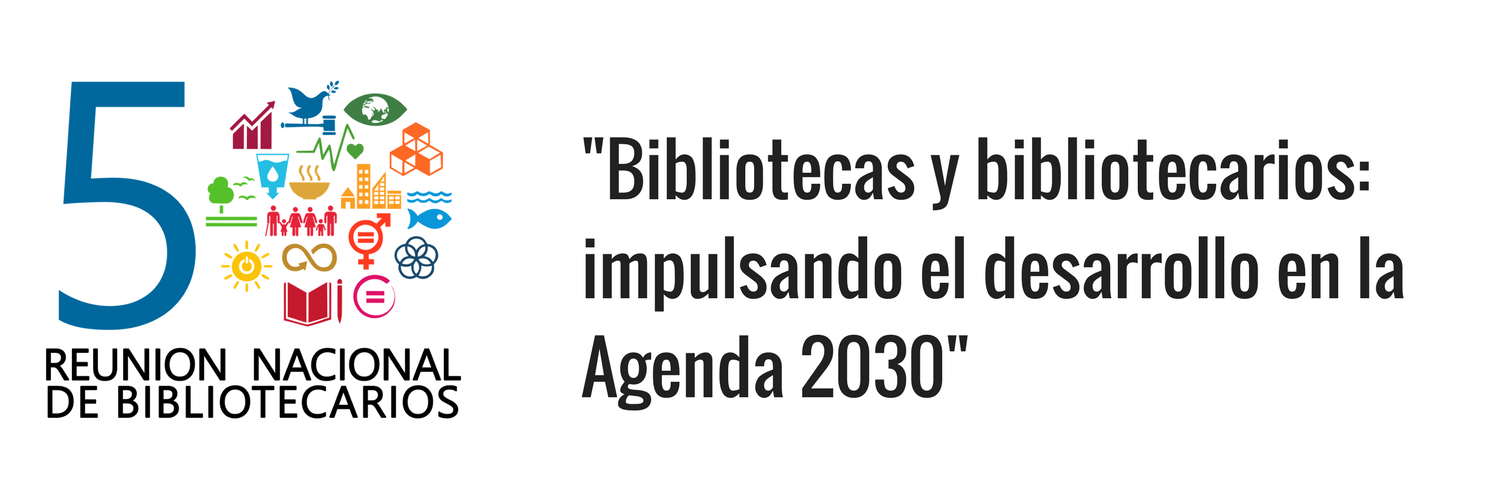 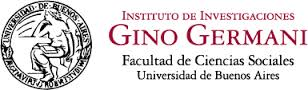 ¡¡ Muchas Gracias !!
Carolina De Volder
IIGG- Fsoc (UBA)
carolina_devolder@yahoo.com.ar